The language of networks
The language of networks
Why would we use networks?
Below is a diagram of the train network in Auckland, New Zealand. To understand the language of networks, 
we will begin turning this diagram into a network diagram. We use a network diagram to remove confusing or 
unimportant information so we can analyse the situation more easily.
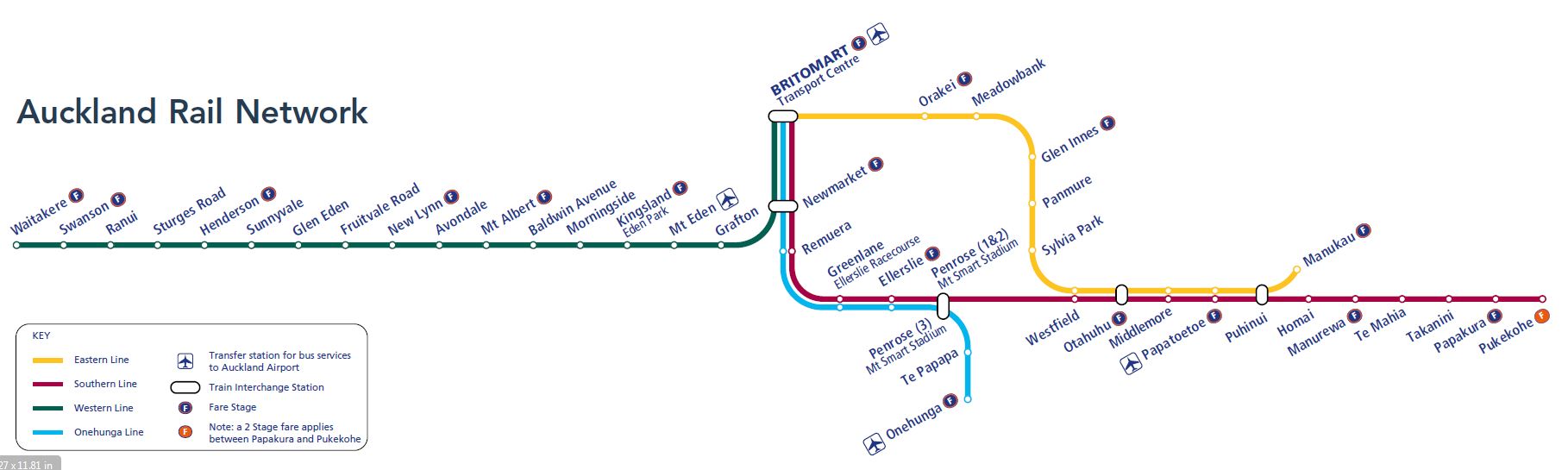 2
[Speaker Notes: Vertices would be the different landareas, A, B, C and D
Edges would be the 7 bridges]
The language of networks
Important information
Each white dot on this diagram represents a train station.
We are going to make this a simple network diagram by looking at the important stations.
There are 5 important train stations that are where the coloured lines are connected.
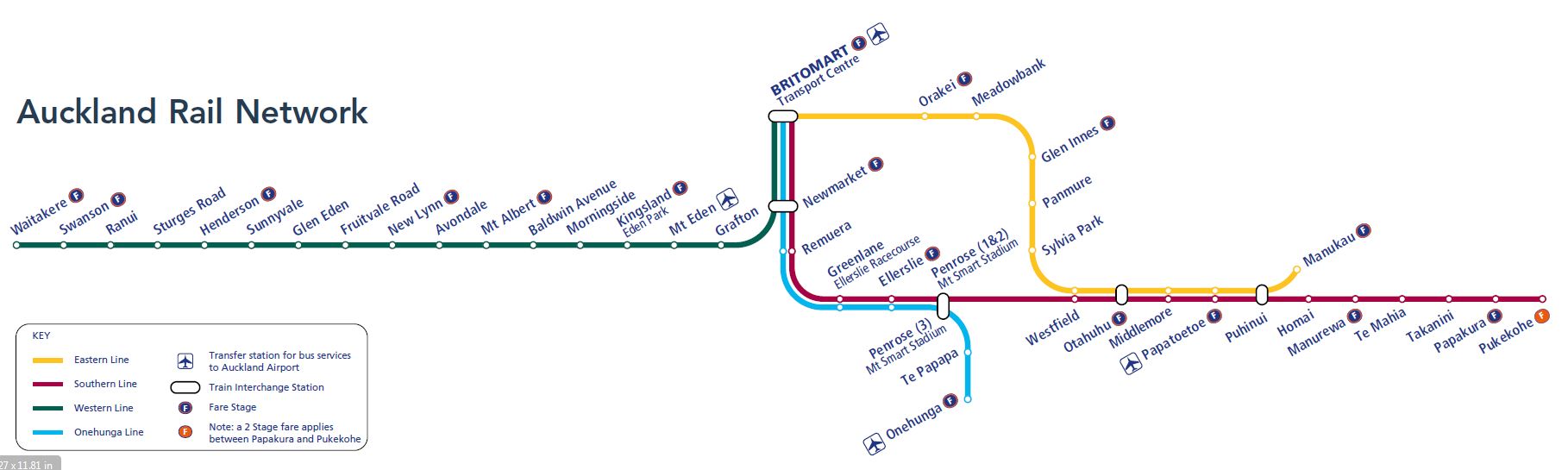 3
The language of networks
Important information - Vertices
The end points of each line are also important.
All of these important locations are called “Vertices”.
Vertices is the plural, if we are talking about just 1, we call it a “Vertex”.
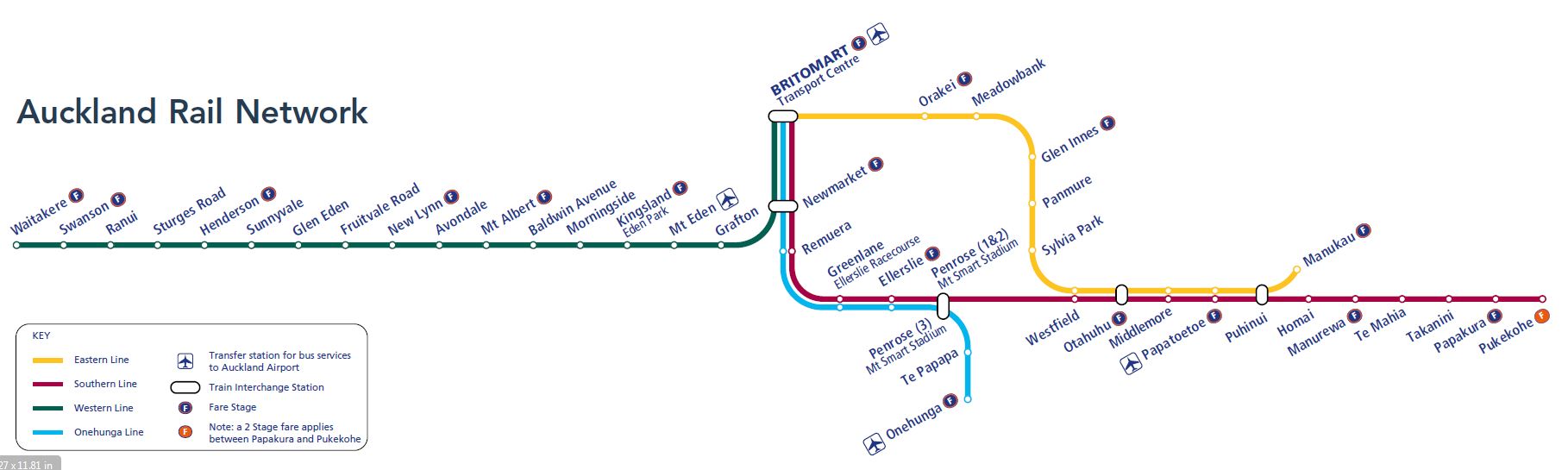 4
The language of networks
Important information - Vertices
Now we are
going to start
a network diagram
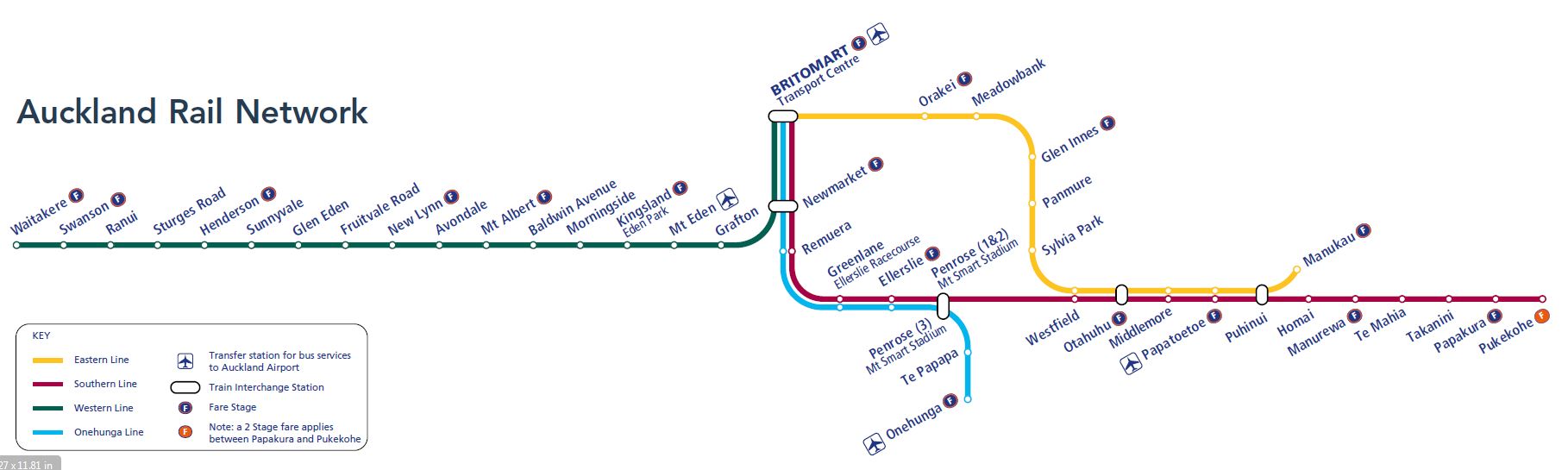 Manukau
Britomart
Penrose
Puhinui
Otahuhu
Newmarket
Pukekohe
Waitakere
5
Onehunga
There is also a connection between Newmarket and Penrose
There is also a connection between Puhinui and Manukau
There is also a connection between Britomart and Otahuhu
There is also a connection between Newmarket and Britomart
There is also a connection between Penrose and Otahuhu
There is also a connection between Otahuhu and Puhinui
There is also a connection between Penrose andOnehunga
There is also a connection between Puhinui and Pukekohe
The language of networks
Important information - Edges
Next we connect
the vertices that 
are supposed to be
connected.
Notice Waikatere and
Newmarket are 
connected by a train
line.
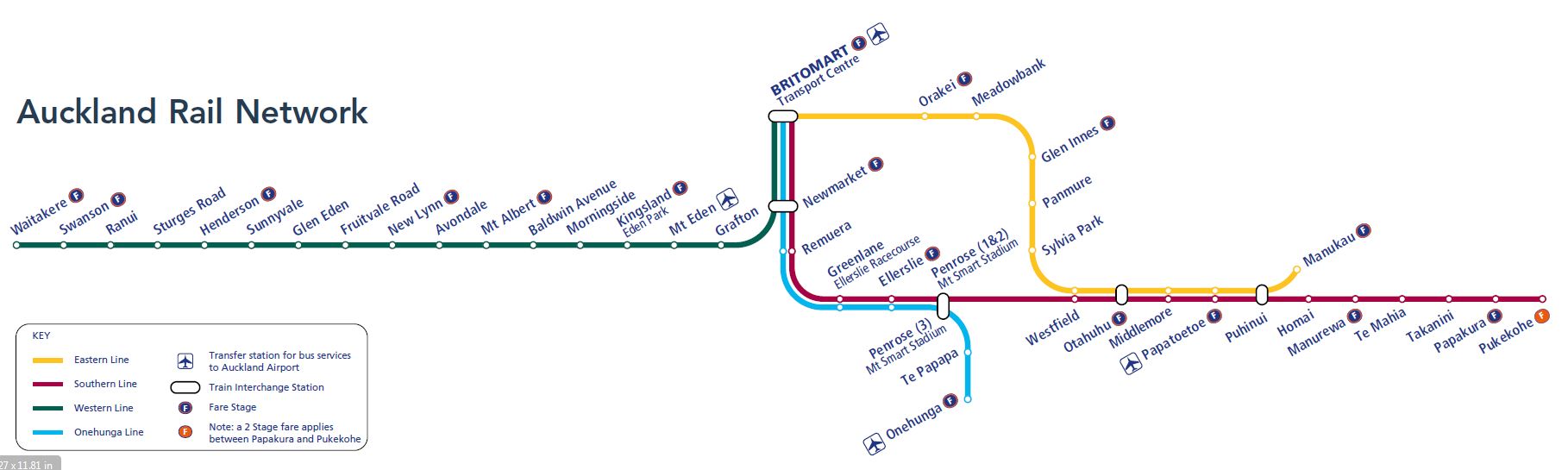 To represent this, 
we draw a line
in our network 
diagram called an
“edge”.
Manukau
Britomart
Penrose
Puhinui
Otahuhu
Newmarket
Pukekohe
Waitakere
6
Onehunga
The language of networks
Replacing with a network diagram
Now that we have
a network diagram, 
we can remove 
our original picture.
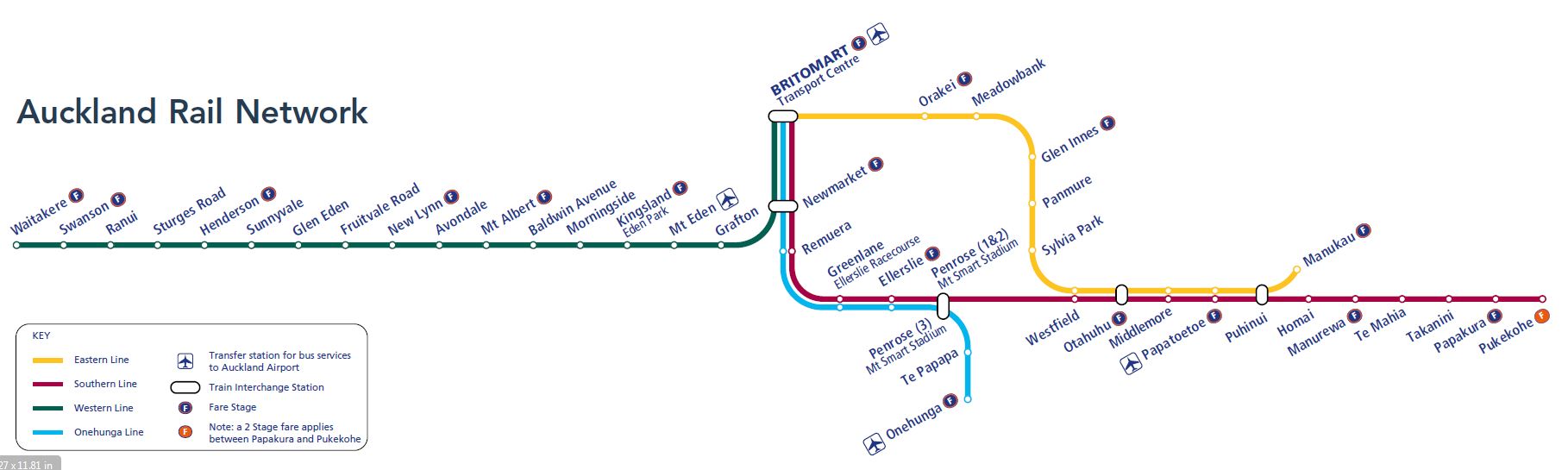 Manukau
Britomart
Penrose
Puhinui
Otahuhu
Newmarket
Pukekohe
Waitakere
7
Onehunga
You want to travel from Waitakere to Pukekohe. Which lines
should you travel?
The language of networks
Weighted edges
The number on an 
edge  is called a weight. 
It can mean the cost or 
distance. In this network, 
it means how many 
stops there are between
stations
Britomart
Manukau
7
1
1
3
4
16
2
6
Penrose
Puhinui
Otahuhu
Newmarket
Pukekohe
2
Waitakere
Onehunga
8